НАЙДИ ТЕНЬ
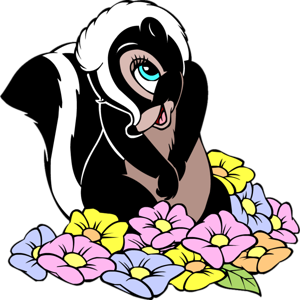 для детей от 5 до 7 лет (дошкольники)
подготовила 
педагог-психолог Матвеева И.М. 
2014 год
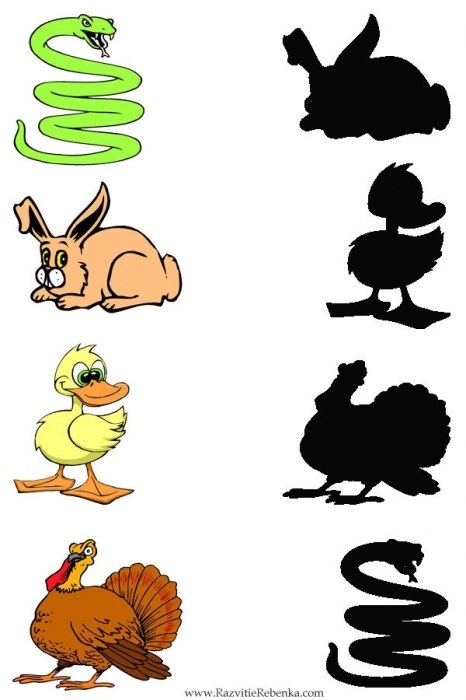 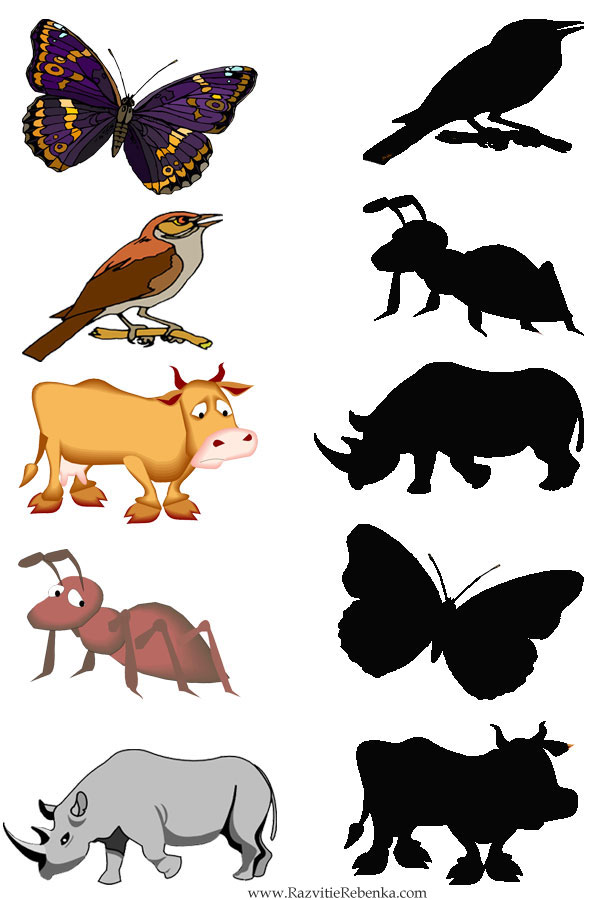 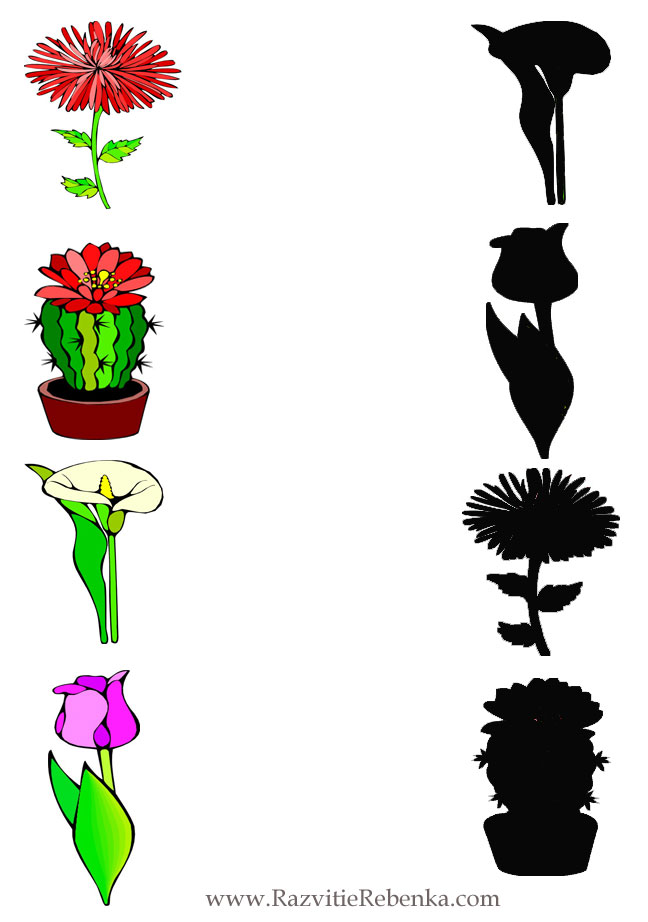 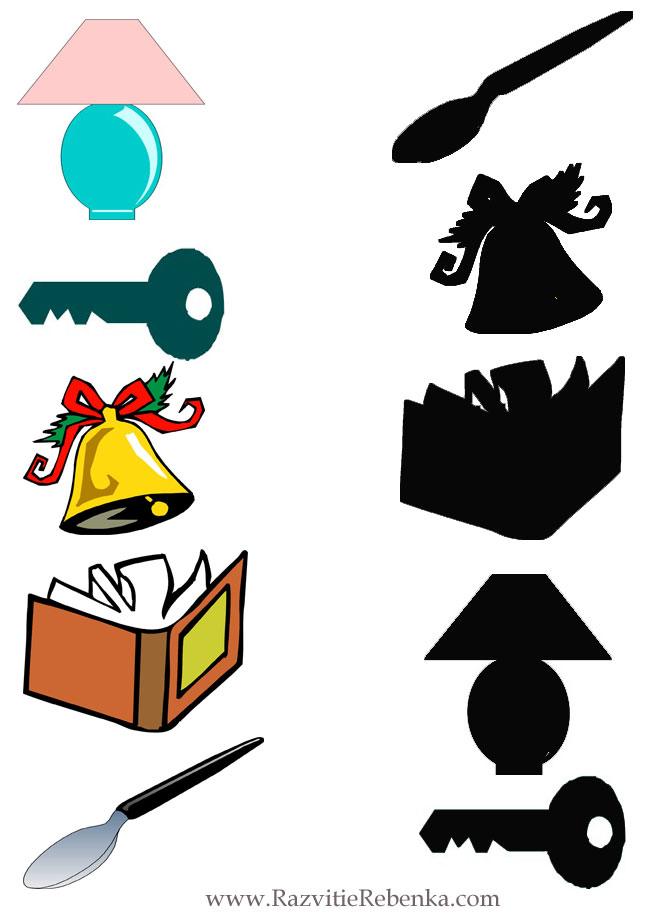 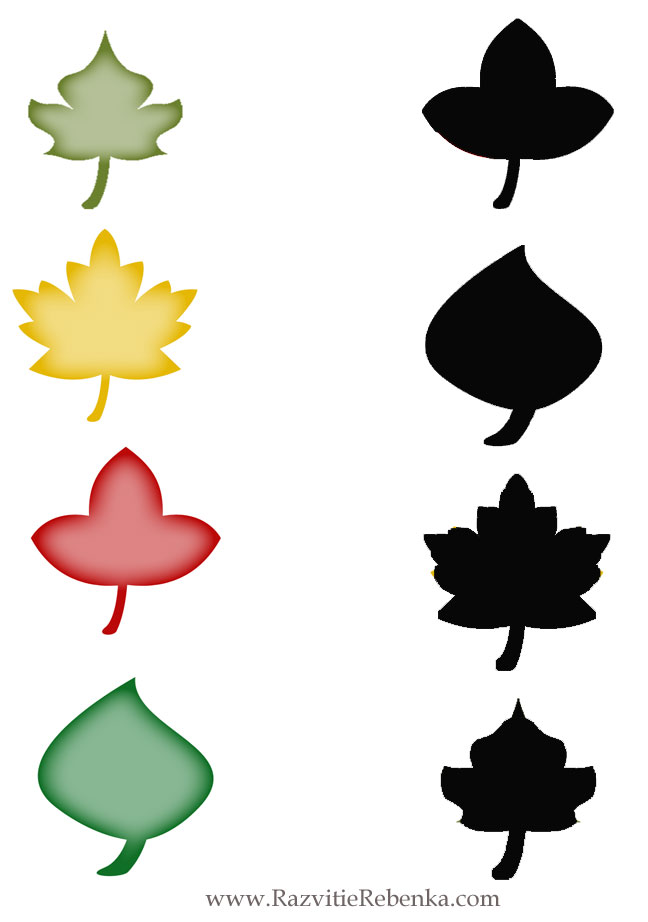 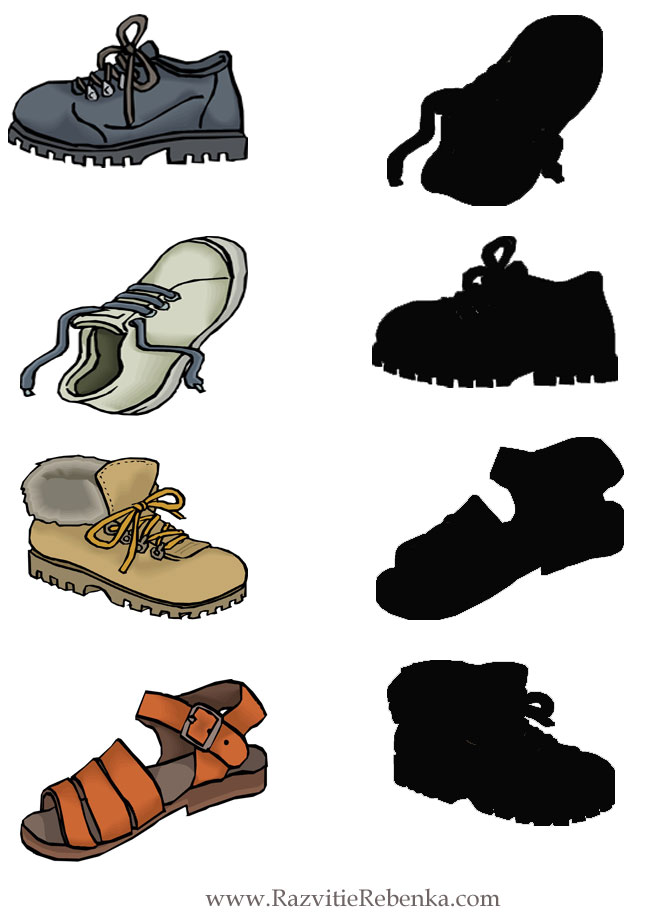 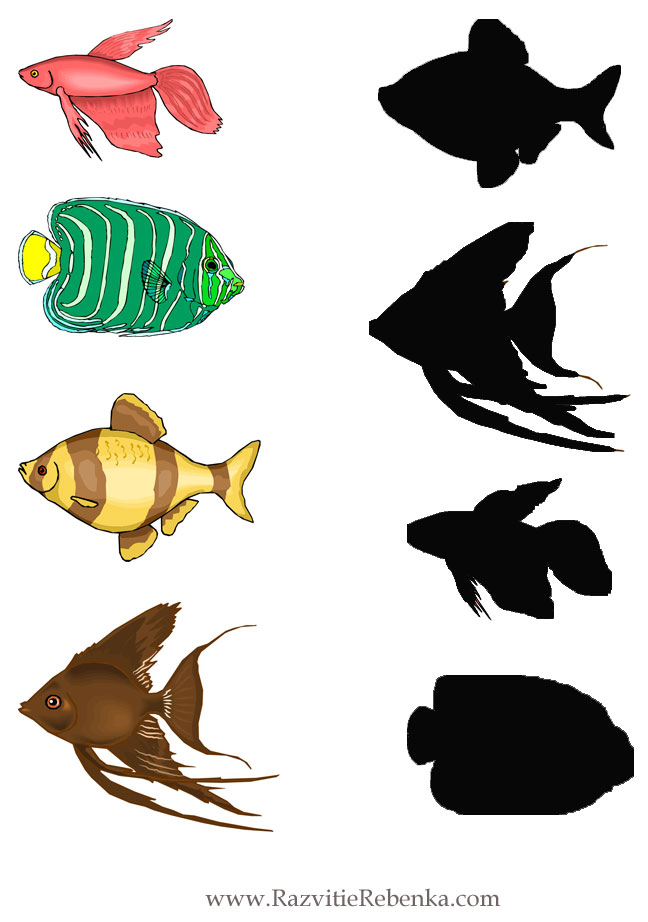 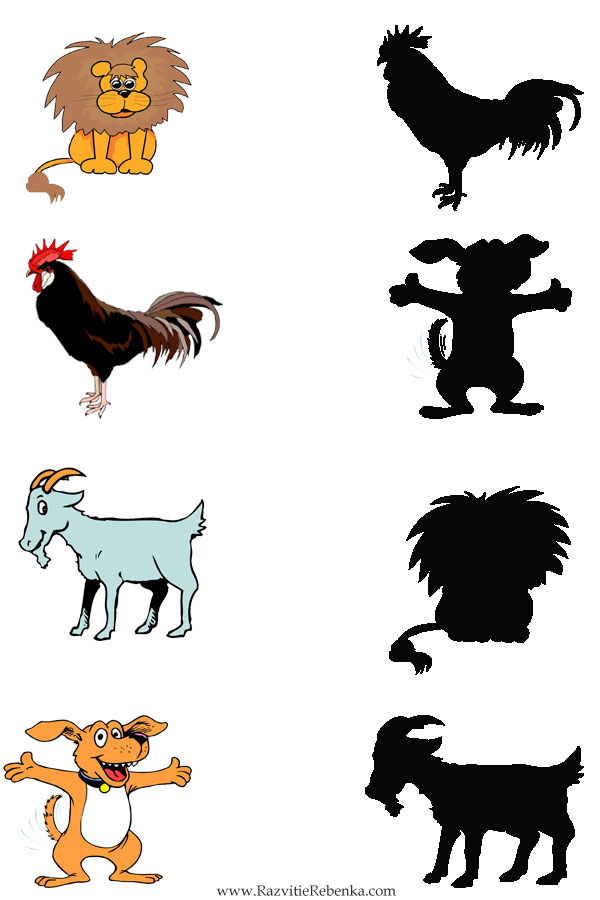 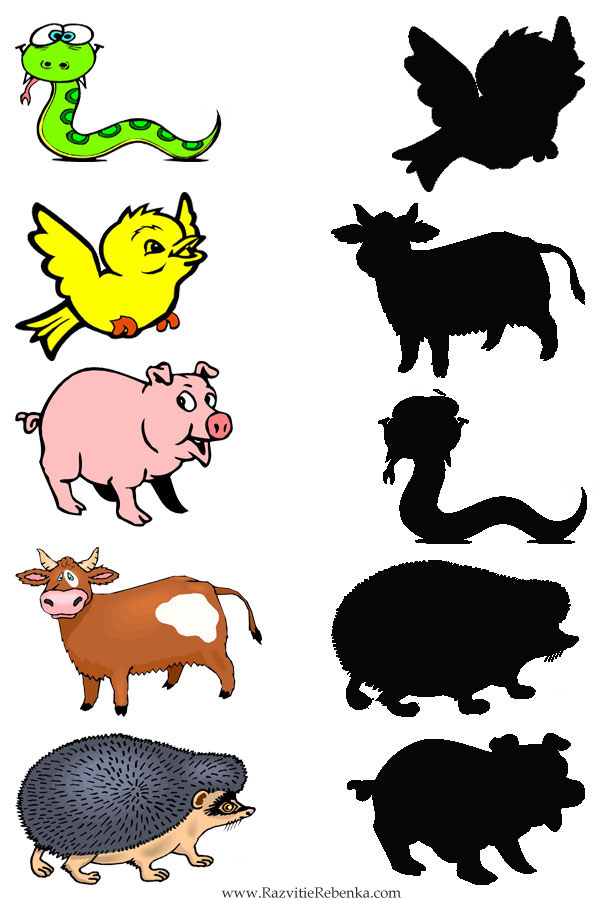 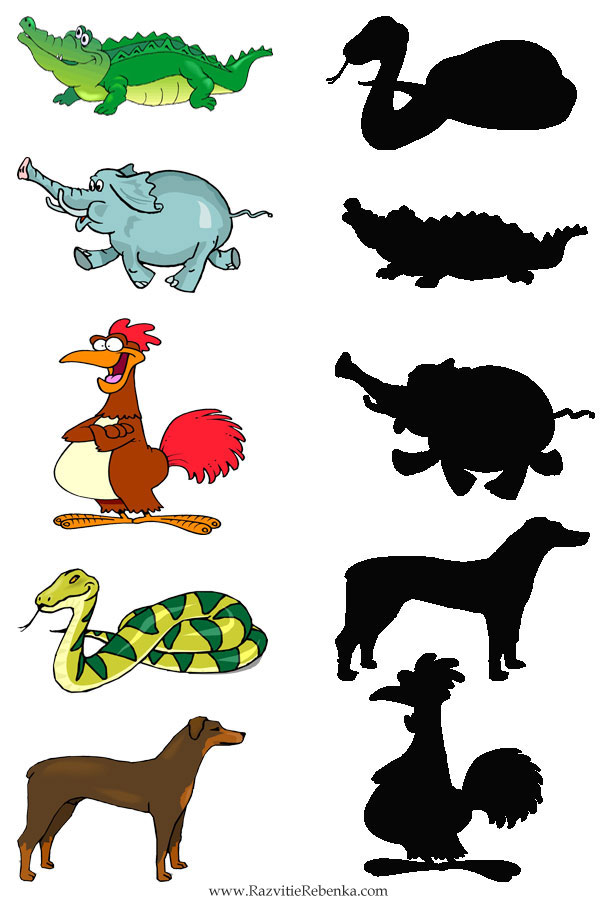 Картинки взяты с интернет источников